Mājokļu pieejamība un atbalsta programmas ģimenēm ar bērniem
Mārtiņš Auders
Mājokļu politikas departamenta direktors
25.01.2023. Rīga
Rinda uz pašvaldību un sociālajiem dzīvokļiem
Mājsaimniecību skaits*, kurām mājokļa izdevumu segšana ir pārmērīgs slogs
*Kopējais mājsaimniecību skaits Latvijā: 825 400Avots: CSP Datubāze MAI040
Avots: EM veiktā pašvaldību aptauja 2022. gadā
[Speaker Notes: Rīgā vislielākā rinda – 1920, jeb 64% no visām rindā pieteiktajām personām.
Nav rindu – Valmieras novada pašvaldībai.
Mājsaimniecību īpatsvars, kurām mājokļa izmaksas veido vairāk kā 40 % no rīcībā esošiem ienākumiem.
Kopumā, vidēji 7% no visām Latvijas mājsaimniecībām tērē par mājokli vairāk par 40% no saviem rīcībā esošajiem ienākumiem.]
Īpatsvars no kopējā ekspluatācijā pieņemto jauno mājokļu skaita pa plānošanas reģioniem no 2010. gada līdz 2021. gadam, %
Daudzdzīvokļu dzīvojamo ēku skaita īpatsvars pēc uzbūvēšanas gada perioda, %
Avots: CSP Datubāze BUE021c
[Speaker Notes: Rīgā pārsvarā tiek celti dzīvokļi – sastāda 92% no visiem jaunajiem mājokļiem
Pierīgā pārsvarā tiek celtas privātmājas – 69% no visiem jaunajiem mājokļiem]
Esošie Atbalsta instrumenti
Mājsaimniecībām pēc to ienākumiem
Mājokļu atbalsts ģimenēm ar bērniem un jaunajiem speciālistiem
«Balsts» subsīdija daudzbērnu ģimenēm
Mājokļu atbalsts NBS karavīriem
60,9 M EUR MFF
Sociālo mājokļu atjaunošana vai jaunu sociālo mājokļu būvniecība
42,9 M EUR RRF
Atbalsts zemas īres maksas mājokļu būvniecībai
Mājsaimniecības ar visaugstākiem ieņēmumiem
Mājsaimniecības ar viszemākajiem ieņēmumiem
100%
0%
4
Avots: OECD Pētījums par mājokļu pieejamību Latvijā 2020. gadā
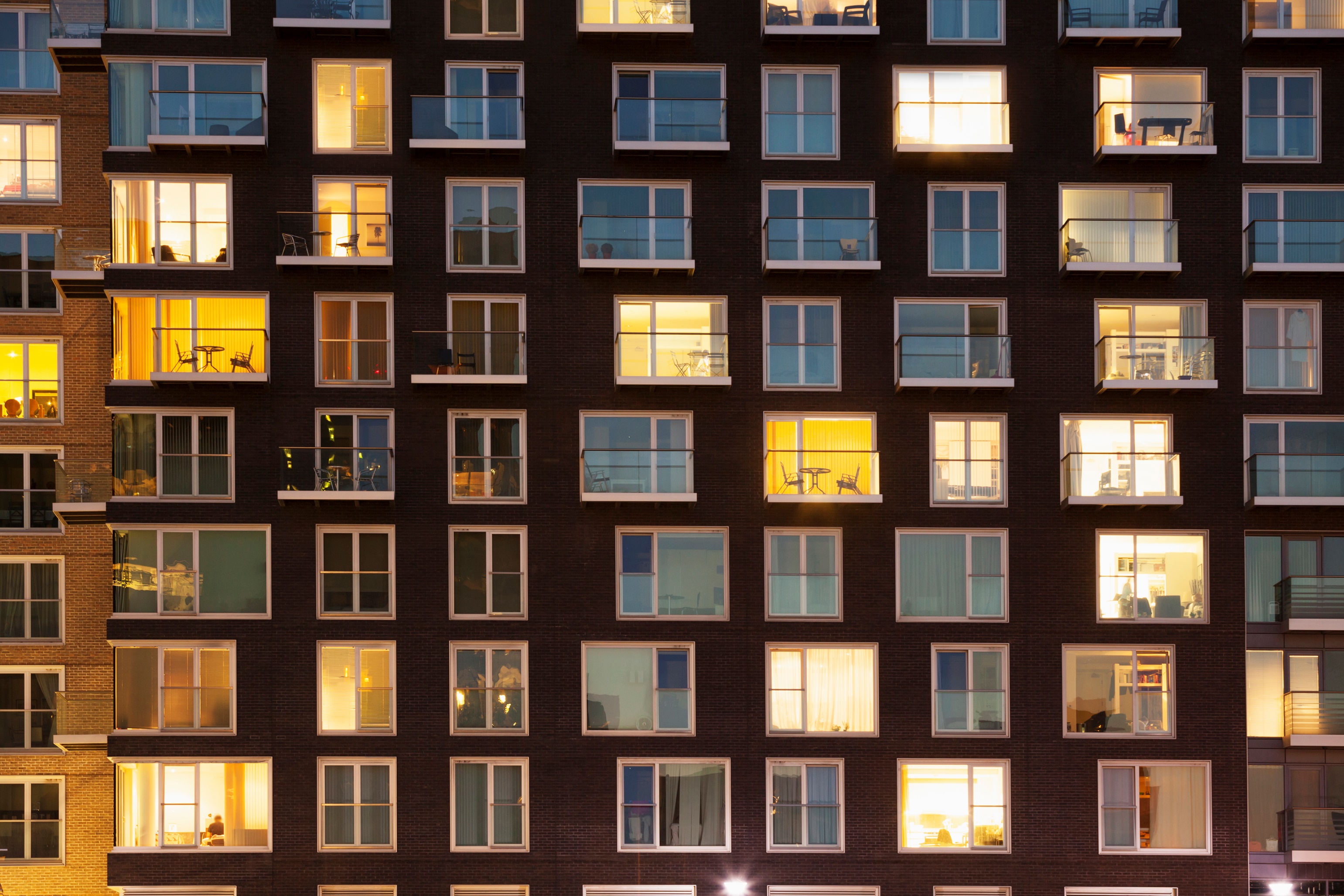 Sociālo mājokļu atjaunošana vai jaunu sociālo mājokļu būvniecība
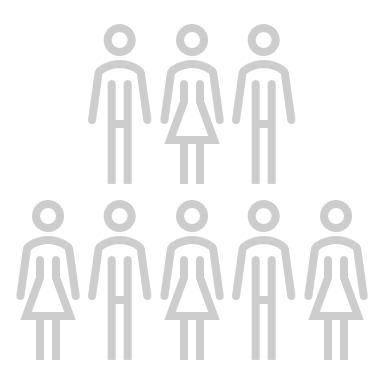 Trūcīgās un maznodrošinātās mājsaimniecības

60.9 milj. MFF

1865 izremontēti vai no jauna uzbūvēti pašvaldību sociālie vai īres dzīvokļi
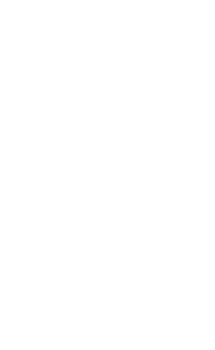 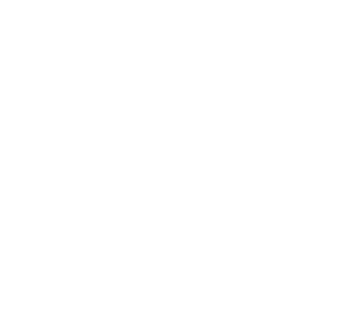 [Speaker Notes: Ar šo programmu pašvaldības spētu nosegt aptuveni 2/3 no visām rindā esošajām mājsaimniecībām]
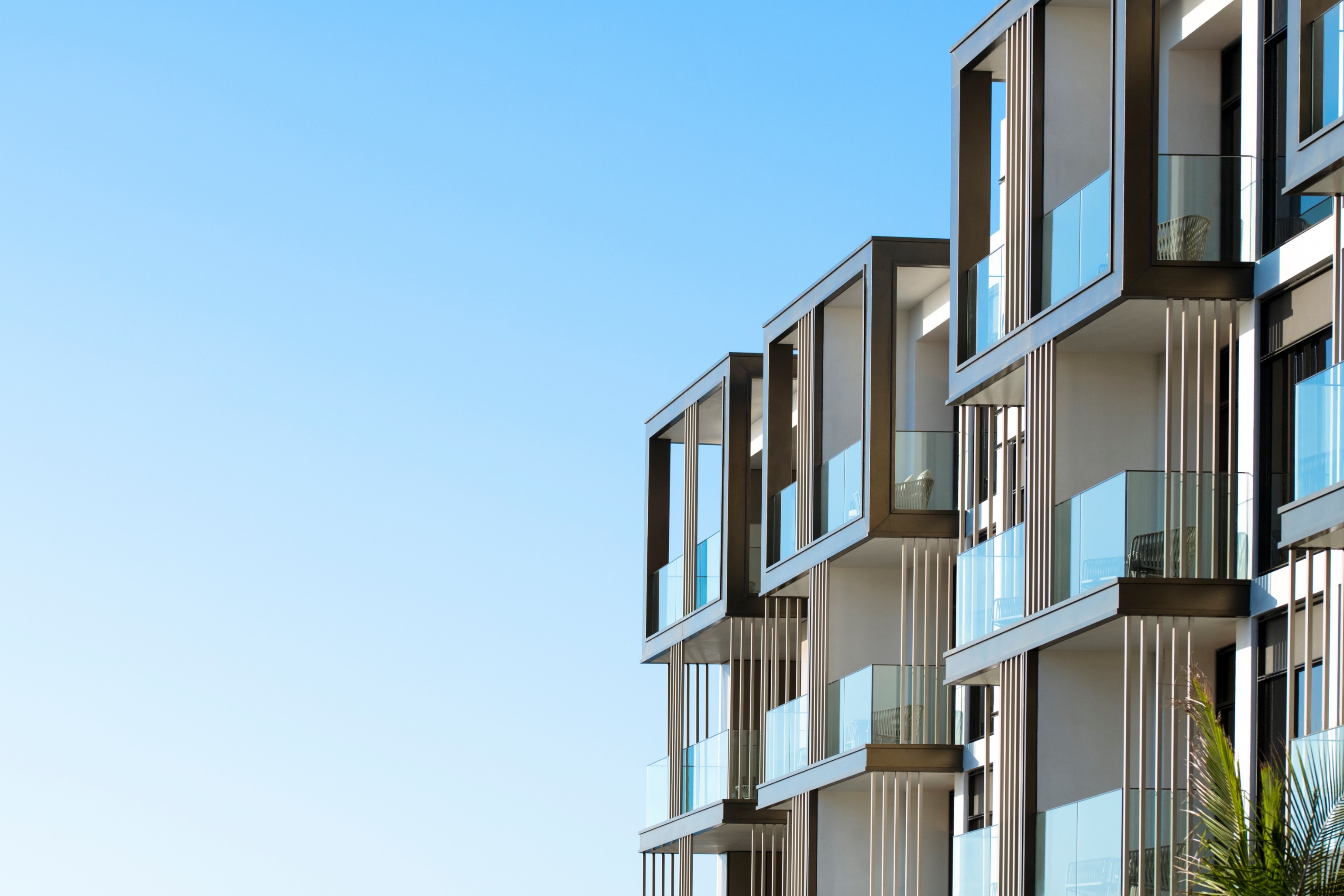 Atbalsts zemas īres maksas mājokļu būvniecībai
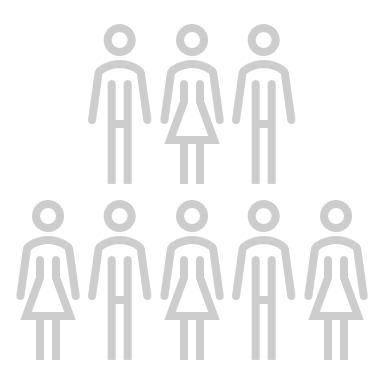 Mājsaimniecības reģionos, kuras nevar atļauties iegādāties mājokli

42.9 milj. RRF

700 zemi īres dzīvokļi
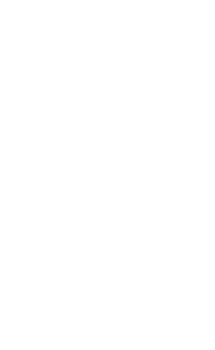 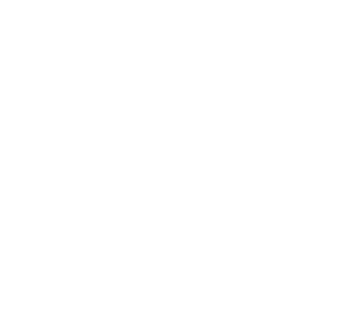 [Speaker Notes: Jaunais īres regulējumsProgrammas mērķis: veicināt būvniecības standartiem un energoefektivitātes prasībām atbilstošu zemas īres maksas mājokļu pieejamību mājsaimniecībām, kas nevar atļauties mājokli uz tirgus nosacījumiem]
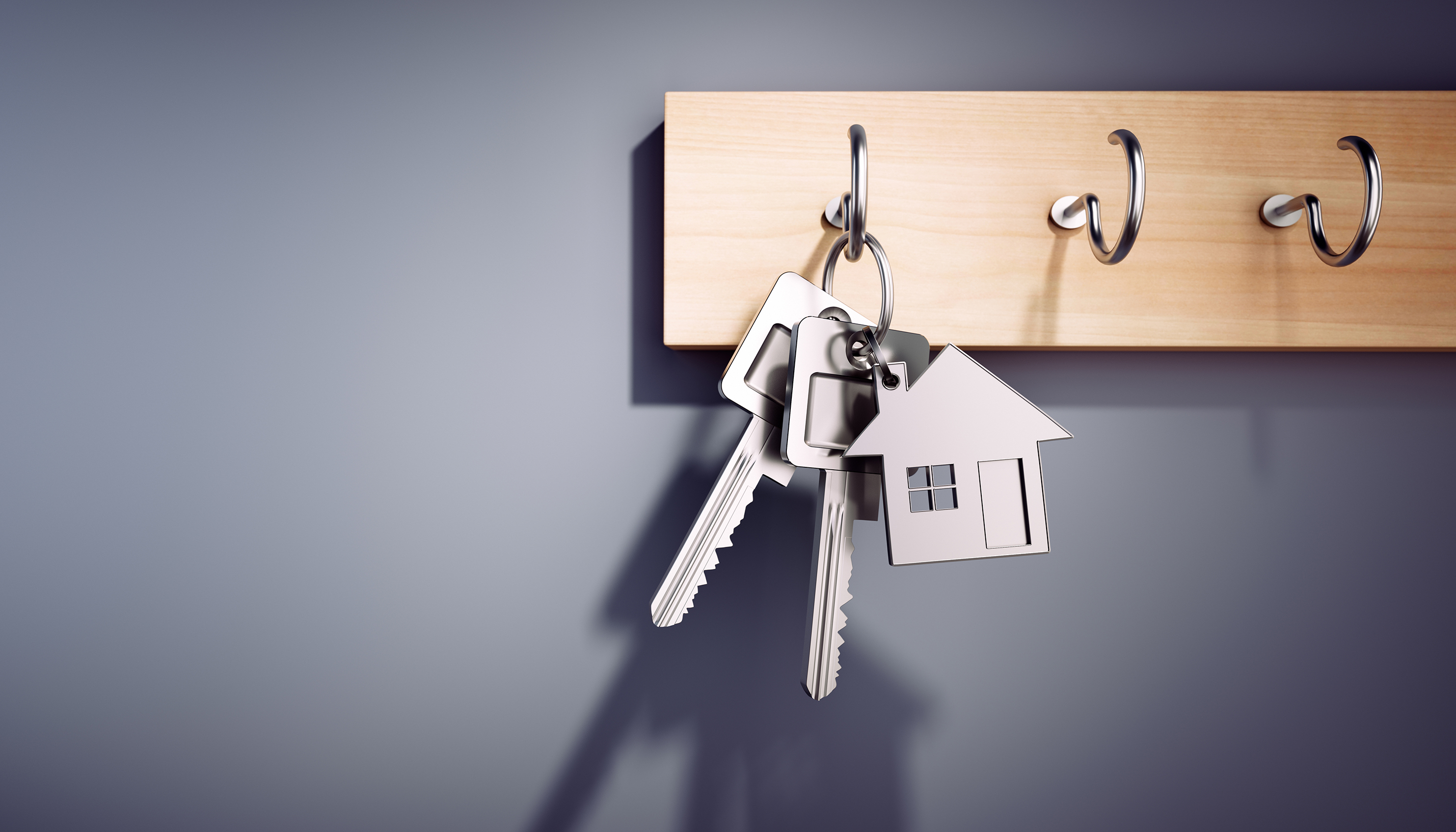 Atbalsts mājsaimniecībām, kuru ienākumi neļauj sakrāt pirmo iemaksu, lai iegādātos mājokli
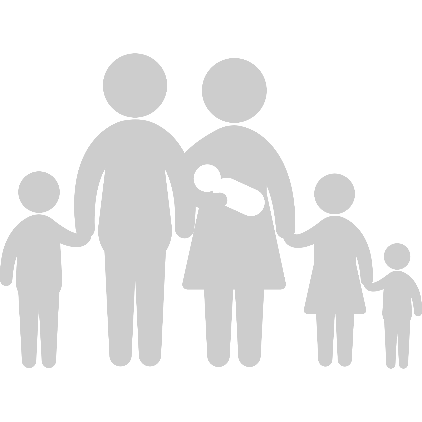 «Balsts» subsīdija daudzbērnu ģimenēm

Mājokļu garantija ģimenēm ar bērniem

Mājokļu garantija jaunajiem speciālistiem(Komerciālā garantija)
Mājokļu atbalsts nbs karavīriem
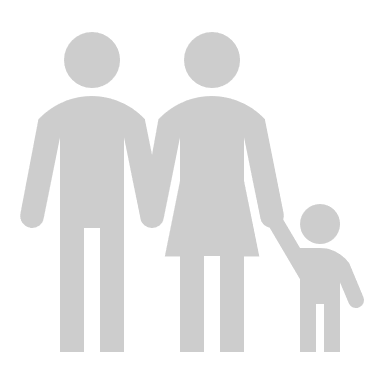 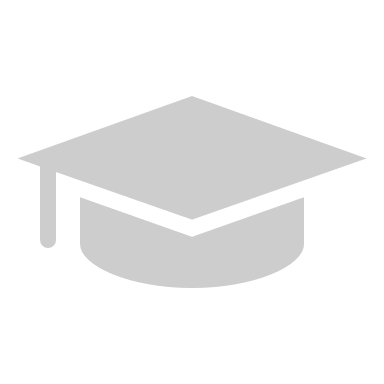 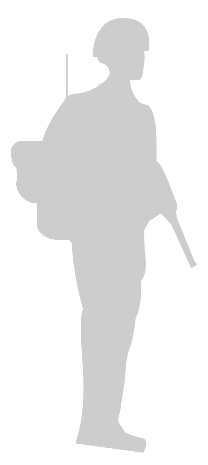 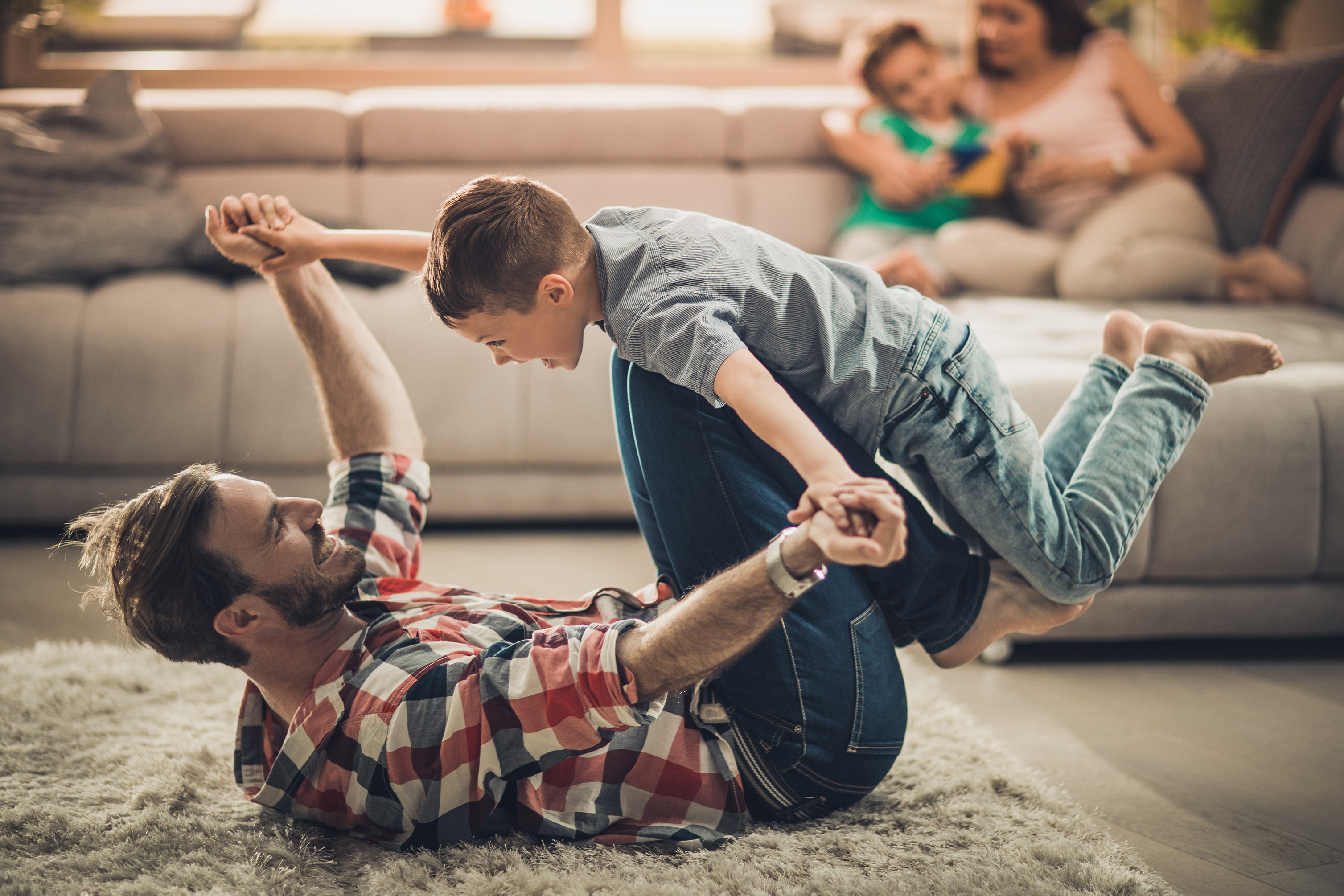 Garantija ģimenēm ar bērniem bankas aizdevumam mājokļa iegādei vai būvniecībai
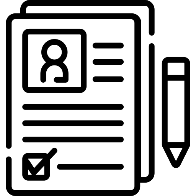 Garantija bankas aizdevumam mājokļa iegādei vai būvniecībai ģimenēm ar bērniem, kurām ir pastāvīgi ienākumi, bet nav pietiekamu uzkrājumu pirmās iemaksas veikšanai
Garantija ir pieejama no 2015. gada janvāra
Garantijas ir izsniegtas vairāk kā 23 000 ģimenēm, kurās dzīvo vairāk kā 32 000 bērnu

Garantiju var saņemt arī bērnu gaidību laikā


Kopējais piešķirtais garantiju apjoms 174 milj. EUR


Kopējais investīciju apmērs vairāk kā 1.3 mljrd. EUR
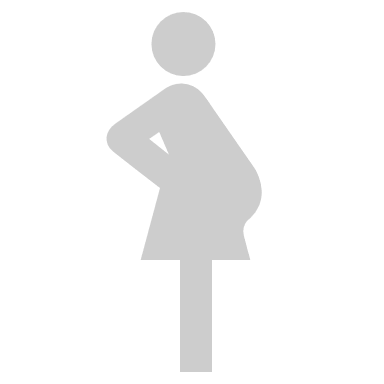 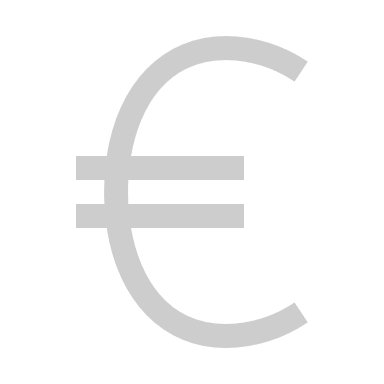 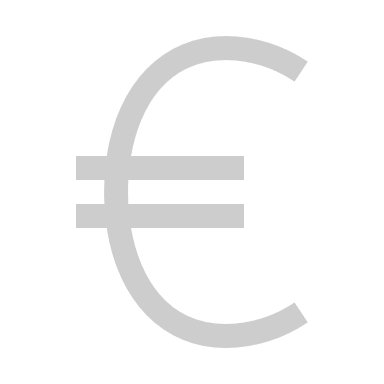 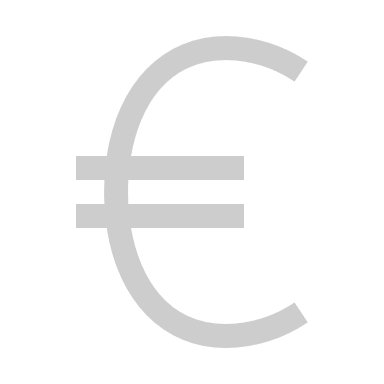 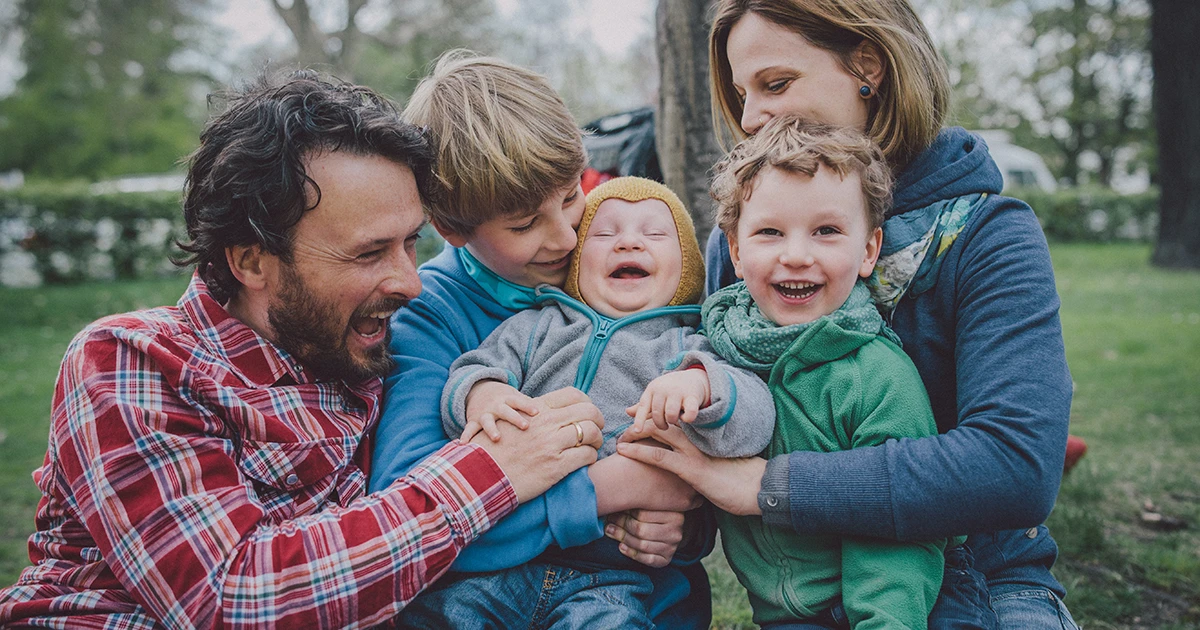 «Balsts subsīdija»
«Balsts» subsīdija ir vienreizējs valsts atbalsts daudzbērnu ģimenēm bankas aizdevuma vai pirmās iemaksas samazināšanai mājokļa iegādei vai būvniecībai
Subsīdija pieejama no 2020. gada novembra
Subsīdija ir piešķirta vairāk kā 800 ģimenēm, kurās dzīvo vairāk par 2200 bērniem
Kopējais piešķirtais subsīdijas apjoms pārsniedz 6.3 milj. EUR

Finansējums 8000 EUR apmērā tiek piešķirts
Ģimenēm ar 2 bērniem un tiek gaidīts trešais bērns
Ģimenēm ar 3 bērniem


Finansējums 10 000 EUR apmērā tiek piešķirts
Ģimenēm ar 3 bērniem un tiek gaidīts ceturtais
Ģimenēm ar 4 bērniem
Ģimenēm ar 4 vai vairāk bērniem

Papildus Finansējums 2000 EUR apmērā tiek piešķirts, ja iegādājamais vai būvējamais mājoklis ir gandrīz nulles enerģijas ēka
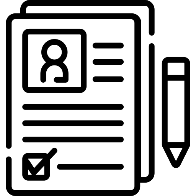 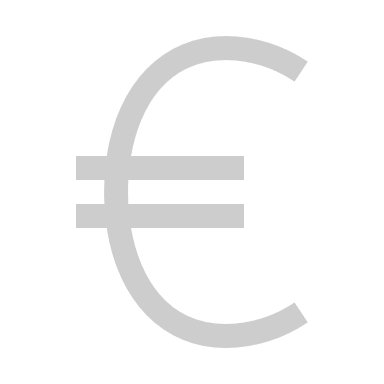 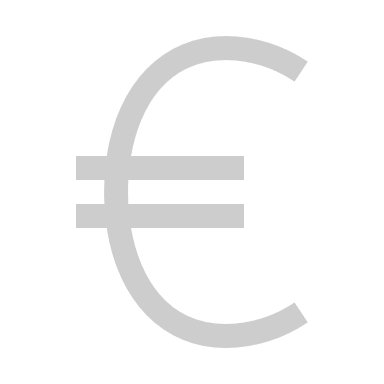 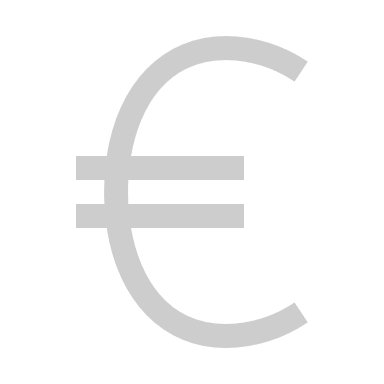 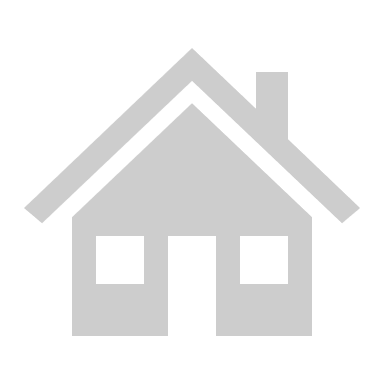 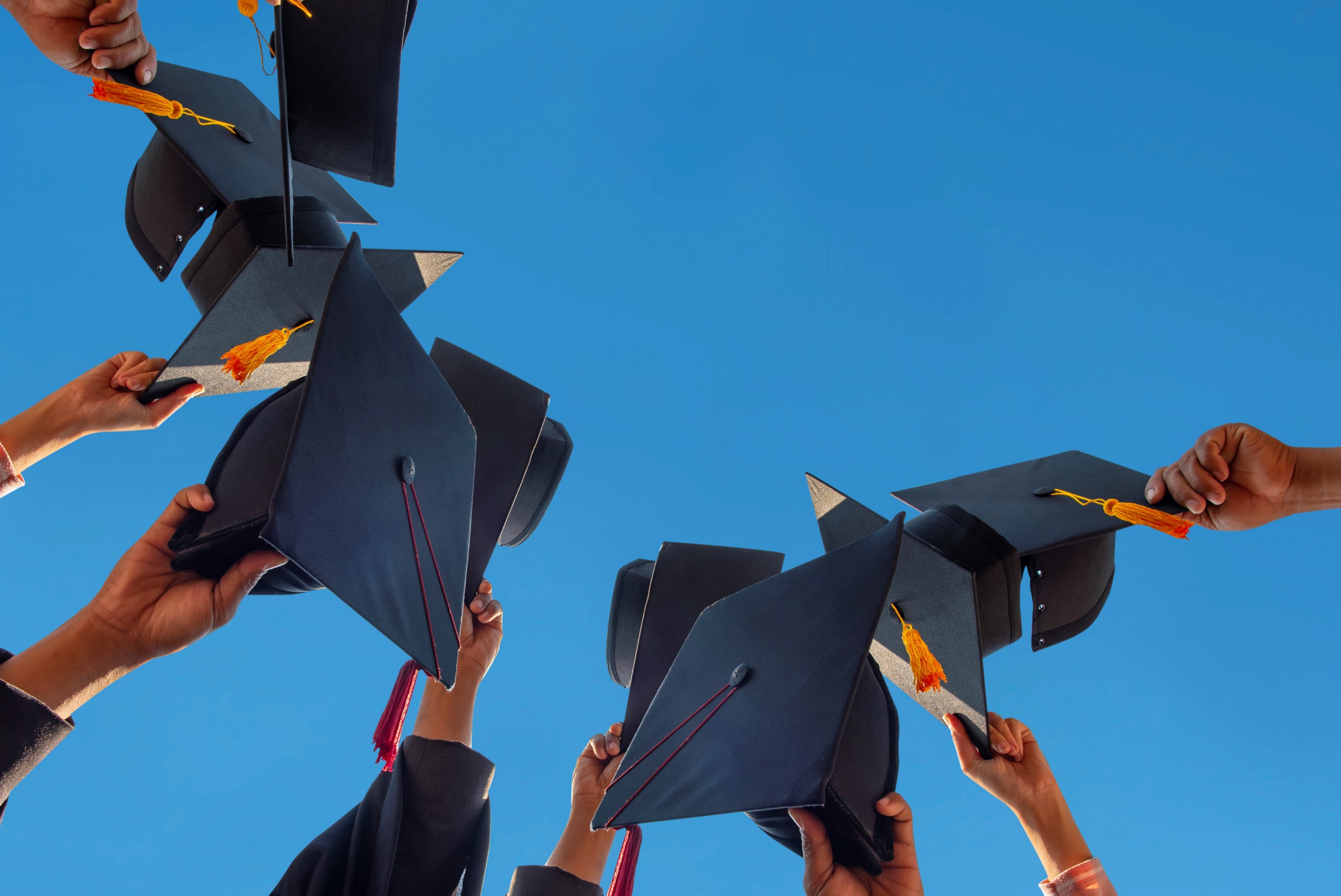 Garantija jaunajiem speciālistiem bankas aizdevumam mājokļa iegādei vai būvniecībai
Garantija bankas aizdevumam mājokļa iegādei vai būvniecībai jaunajiem speciālistiem, kuriem ir pastāvīgi ienākumi, bet nav pietiekamu uzkrājumu pirmās iemaksas veikšanai
Garantija ir pieejama no 2018. gada marta
Kopējais piešķirtais garantiju apjoms 35 milj. EUR

Garantiju Piešķir jaunajiem speciālistiem, kuri ieguvuši vidējo profesionālo vai augstāko izglītību, un nepārsniedz 35 gadu vecumu


Garantijas apmērs ir līdz 20% no aizdevuma pamatsummas un ne vairāk kā 50 000 EUR
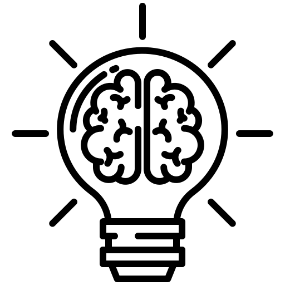 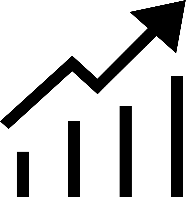 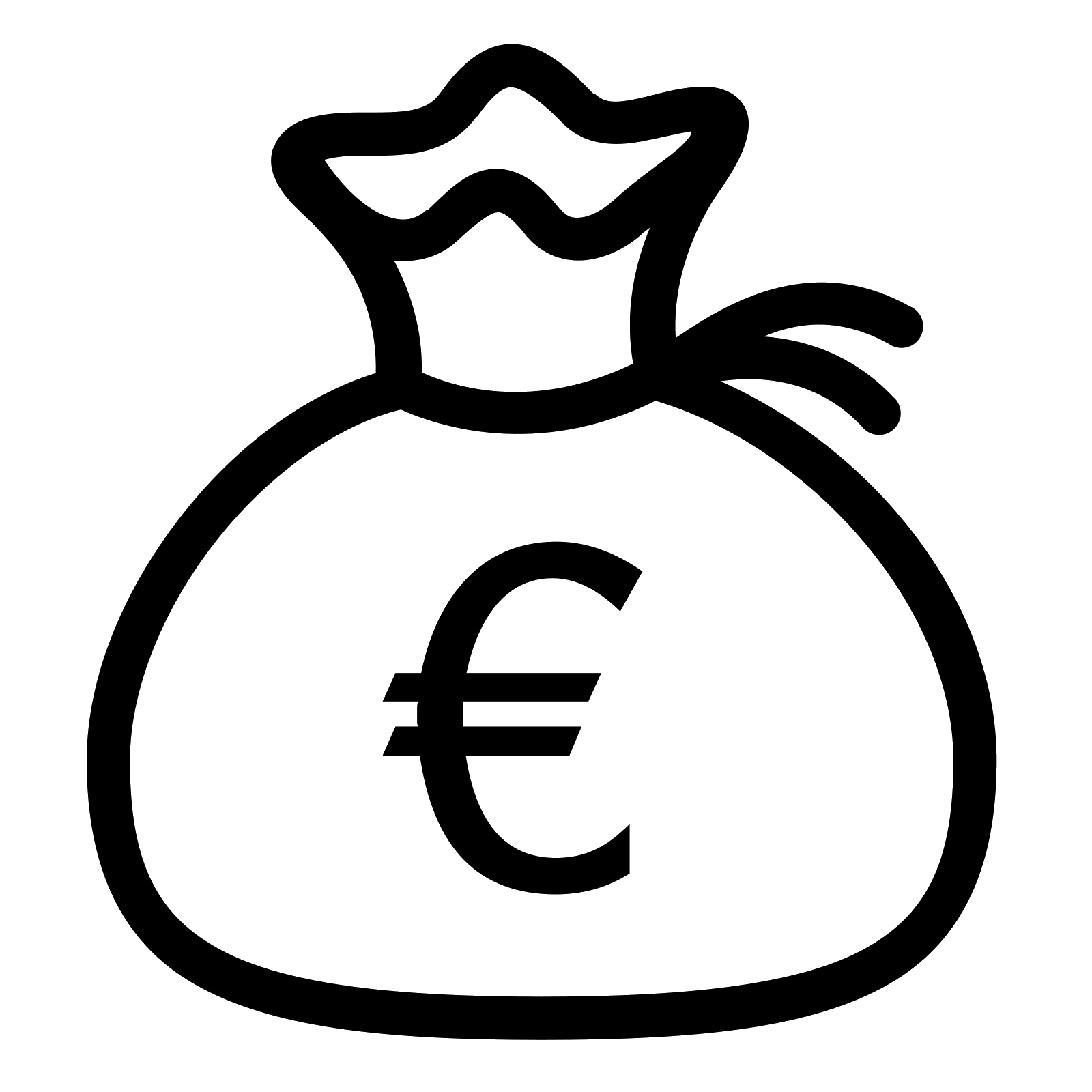 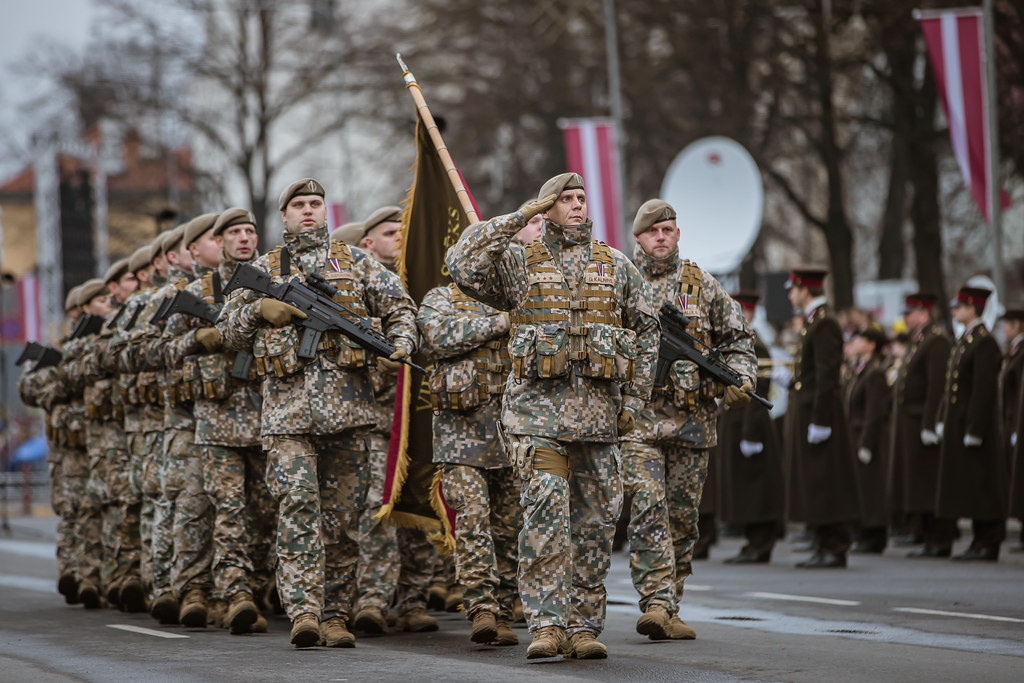 Mājokļu atbalsts NBS karavīriem
Garantija bankas aizdevumam mājokļa iegādei vai būvniecībai Nacionālo bruņoto spēku (NBS) karavīriem pirmās iemaksas veikšanai
Garantija ir pieejama no 2022. gada 11. janvāra

Garantijas apmērs ir līdz 25% no aizdevuma pamatsummas un ne vairāk kā 20 000 EUR
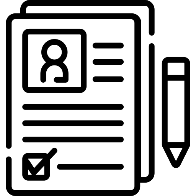 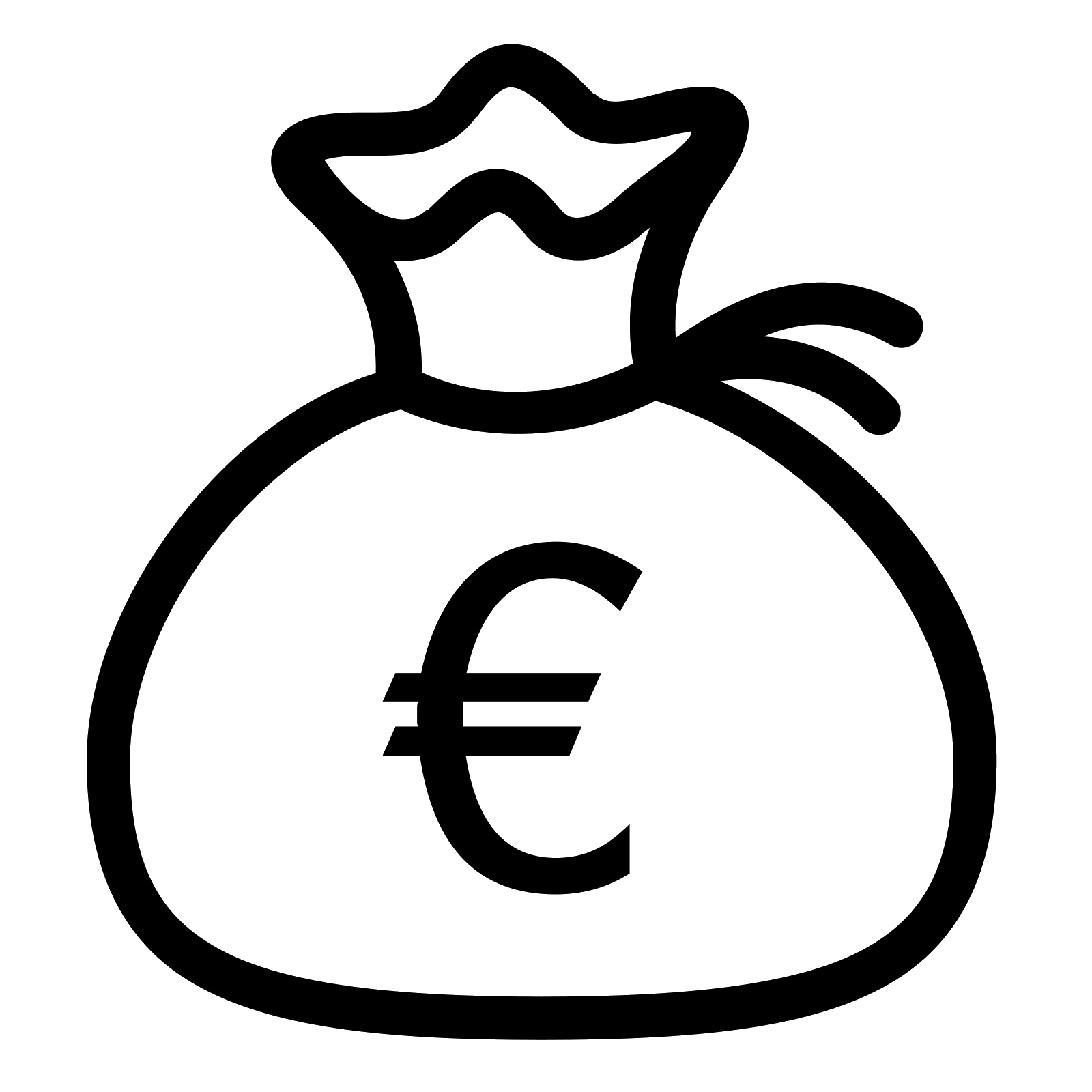 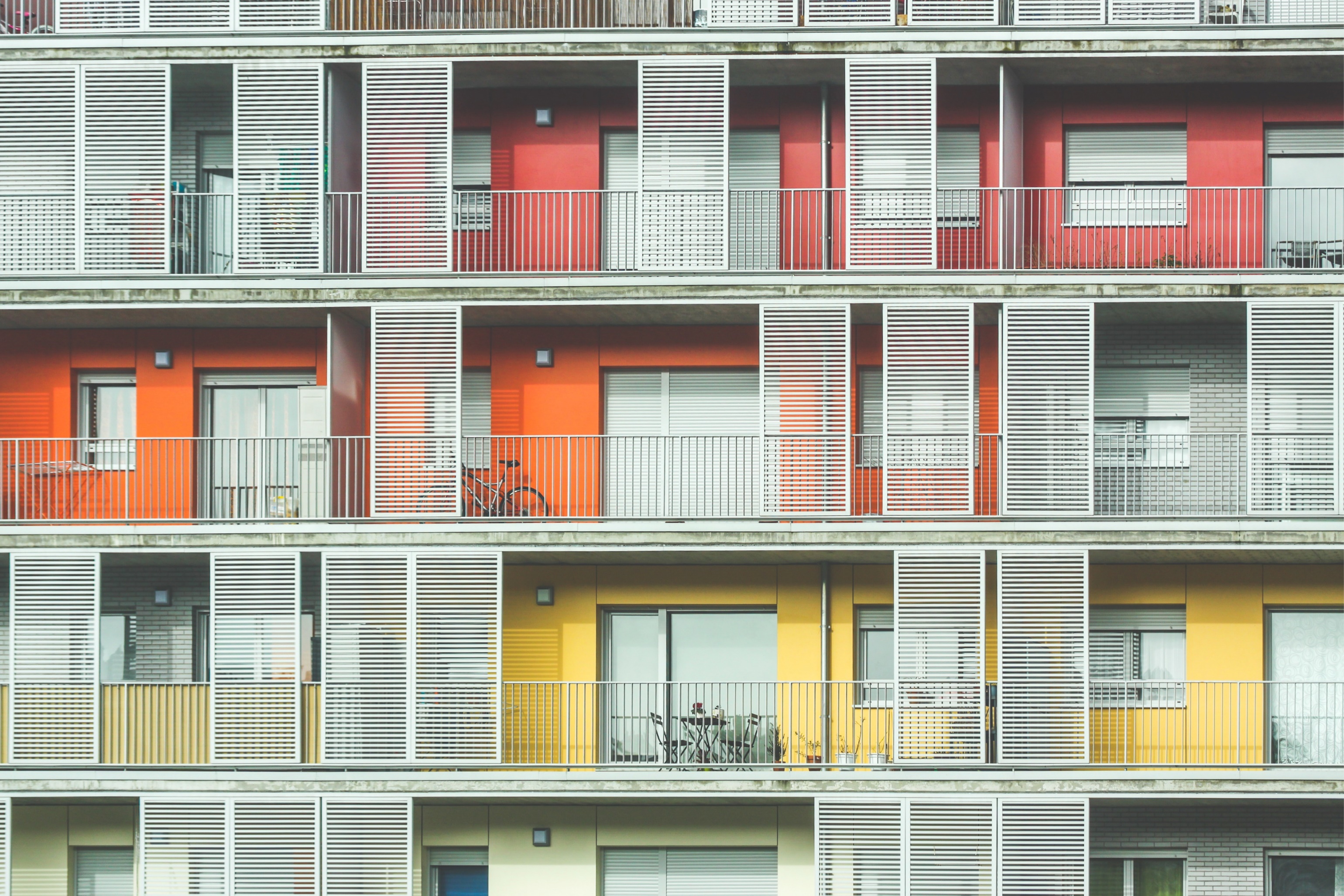 Plānotās VRP iniciatīvas
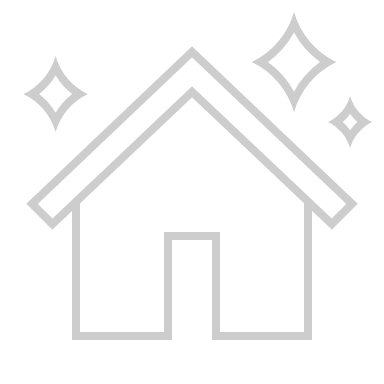 Jauns mājokļu pieejamības likums


Pilnveidot zemas īres mājokļu programmu


Atbalsta programma mājokļu īrei ar izpirkuma tiesībām
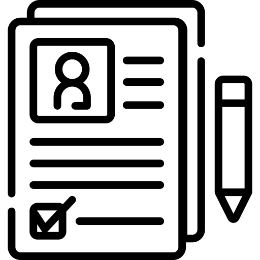 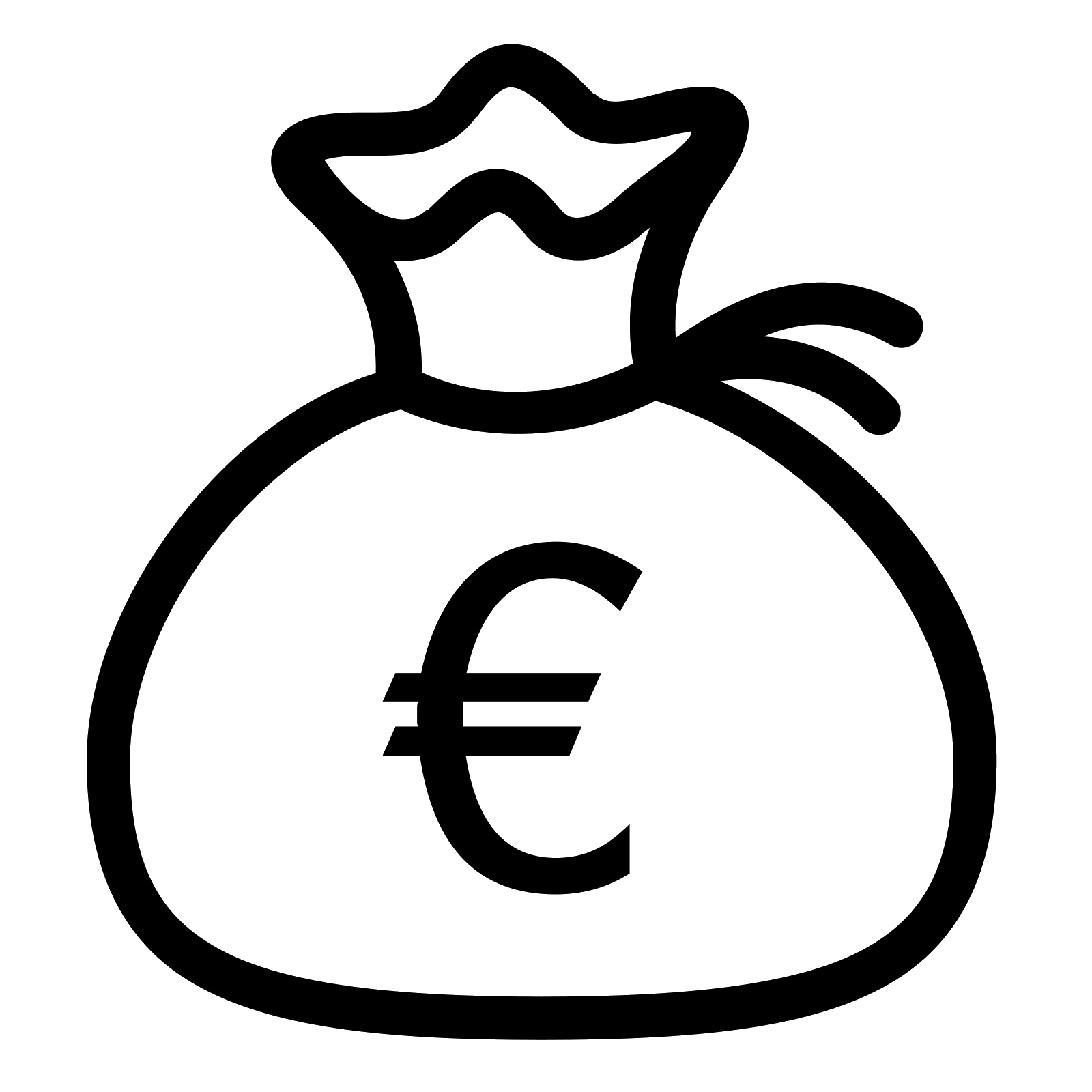 Paldies par uzmanību